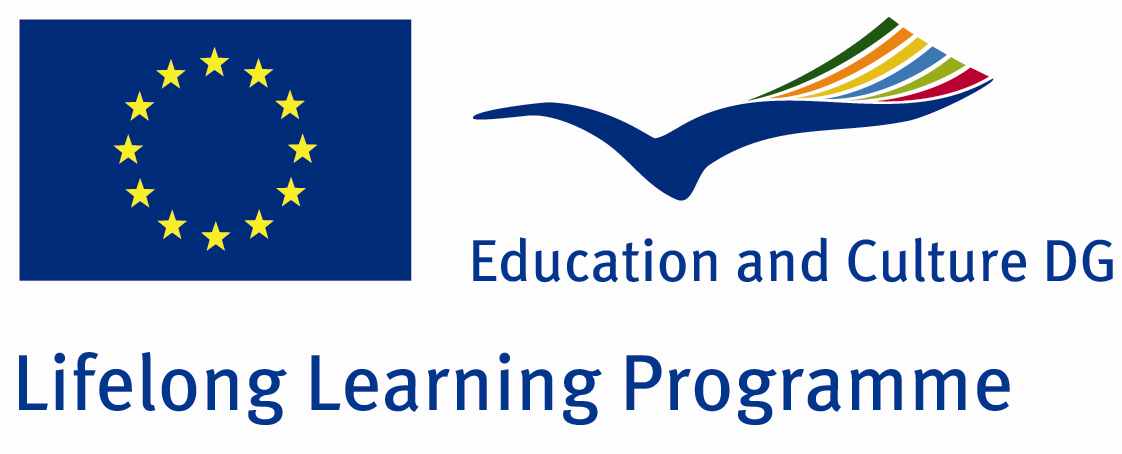 PAT
Professional
Automotive
Training
Projekt bol schválený v auguste 2012                              pod číslom 2012-1-SK-LEO05-04201
Stredná odborná škola automobilová, 
J. Jonáša 5, Bratislava, Slovensko
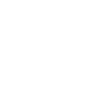 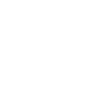 PARTNERI PROJEKTU
P1                                                Centre for Modern Education /SK 
 
                                        
 P2                                        Štátny inštitút                              
                                                   odborného vzdelávania /SK
 P3                       Střední škola automobilní Holice /CZ

 P4                                 Centre for Modern Education /CZ 

 P5                               ATT Training /UK
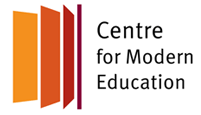 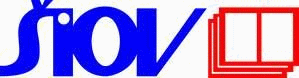 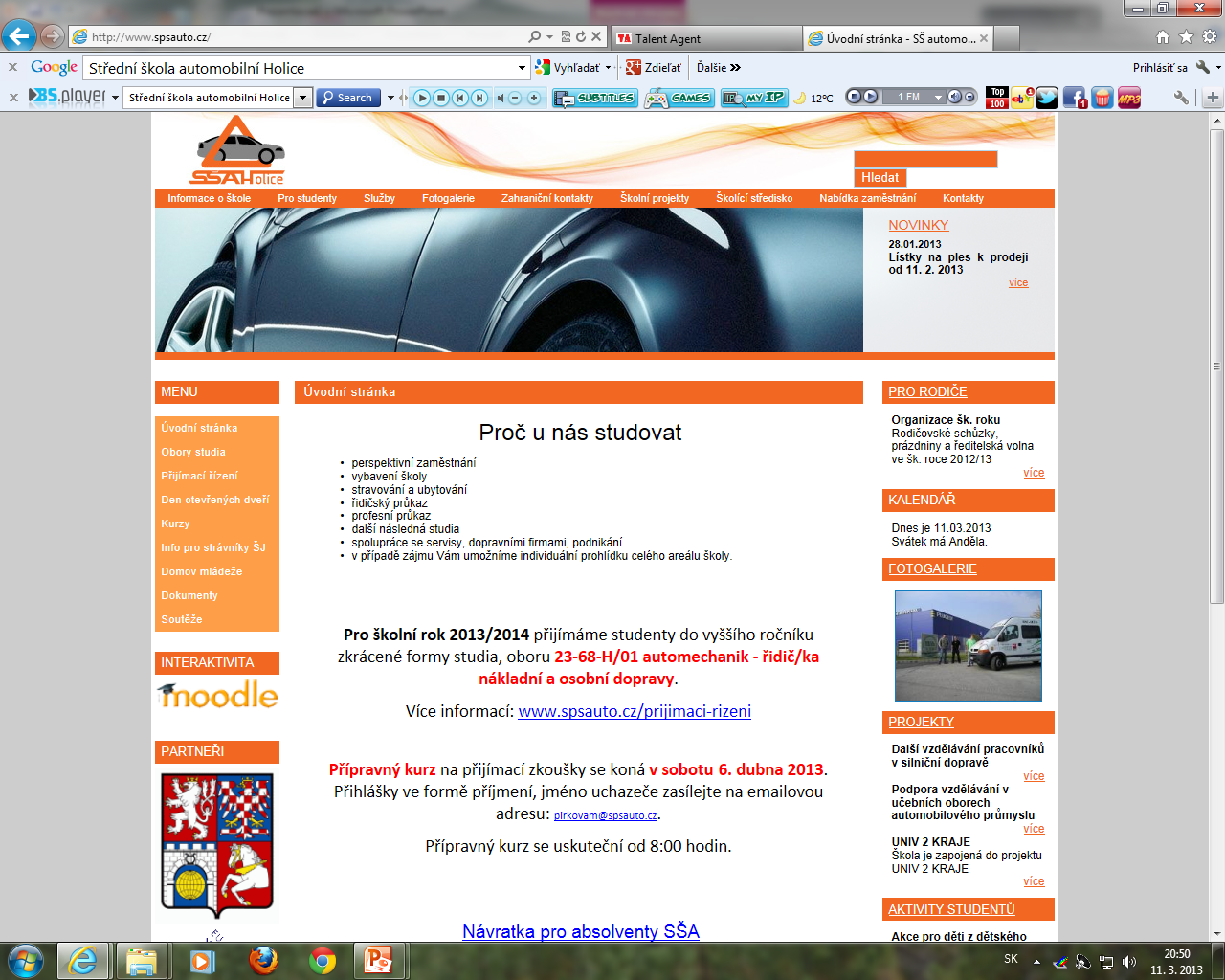 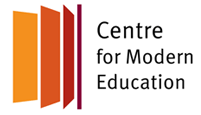 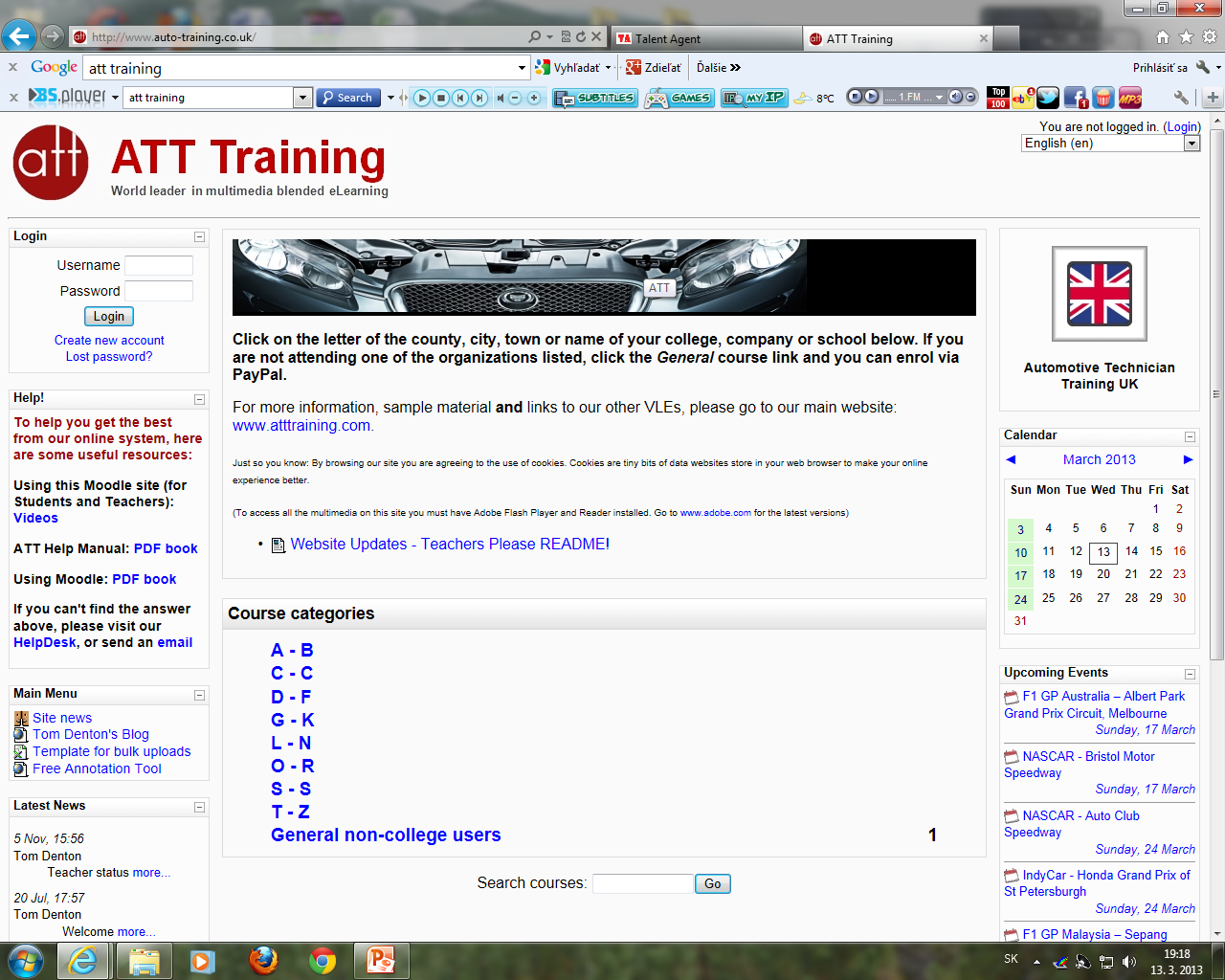 PROFESSIONAL  AUTOMOTIVE  TRAINING

UČEBNICE
pre odborné  vzdelávanie  študentov autoprofesií

INTERAKTÍVNY PORTÁL
pre moderné metódy odborného vzdelávania prostredníctvom IKT

Leonardo da Vinci, Transfer Inovácií

2012
Projekt PAT
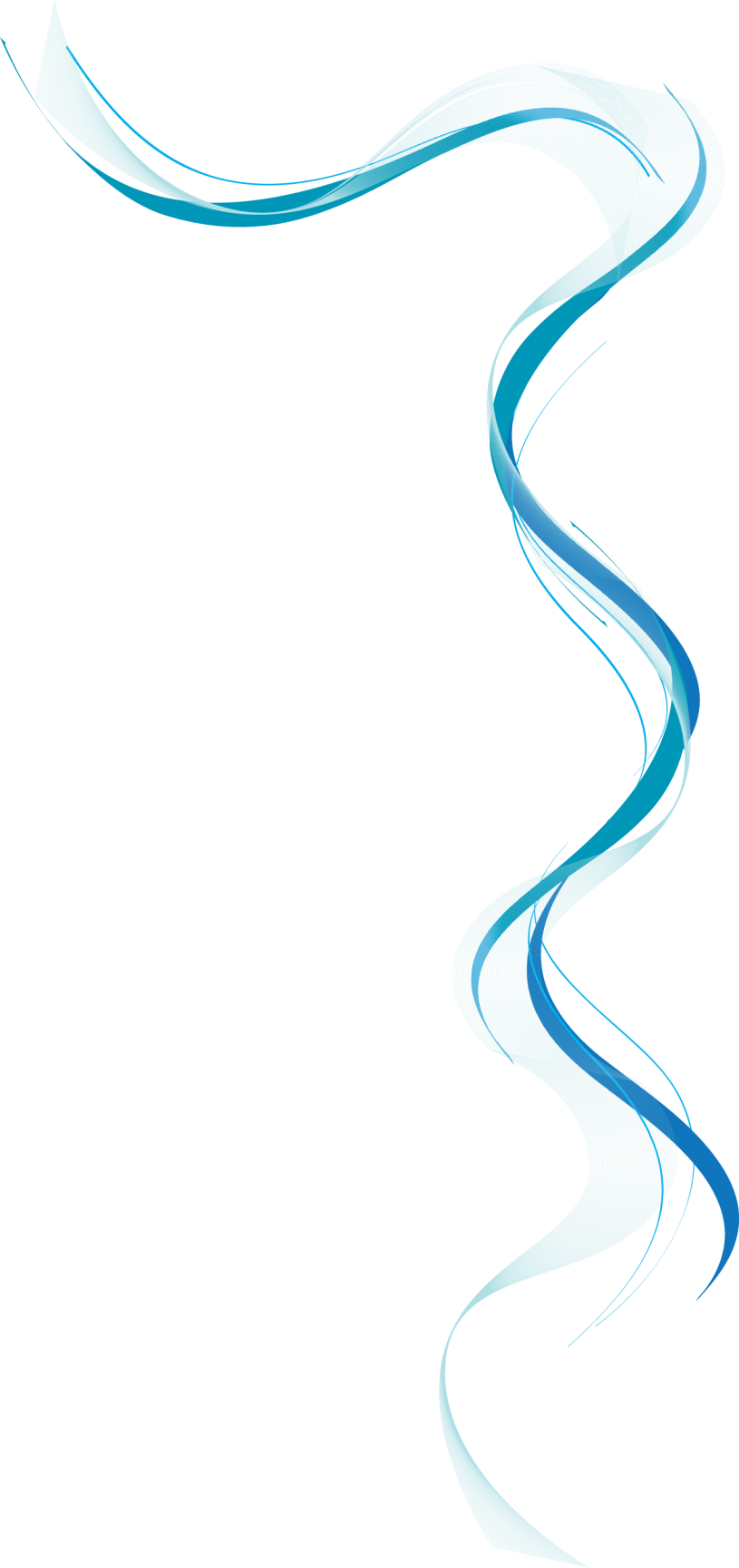 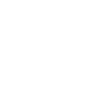 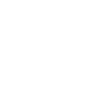 CIELE PROJEKTU
Inovácia výučby odborných predmetov  s využitím IKT v   systéme odbornej prípravy v SR zameranej na oblasť autoprofesií – 
     učebný odbor 2487 H autoopravár                                                
                                                                    01 – mechanik 
                                                                    02 – elektrikár
                                                                    03 – karosár 
                                                                    04 – lakovník 
Transfer technologickej platformy online systému interaktívnych cvičení viazaných na jednotlivé učebnice a vývoj  nového špecializovaného obsahu nosných odborných predmetov:

diagnostika a opravy automobilov 
klampiarska technológia 
lakovnícka technológia
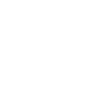 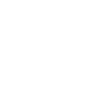 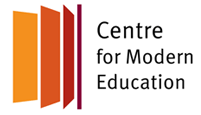 PARTNER P1 /SK
koordinácia spolupráce jednotlivých tímov
prenos inovácií a ich prispôsobenie potrebám cieľových skupín
nahrávanie obsahu študijných materiálov do on-line šablón, ďalšie programovanie a úpravy v súlade s odborným vzdelávaním na Slovensku
testovanie
poskytovanie školení pre učiteľov
rozvoj vzdelávacích platforiem /pokyny, príručky pre učiteľov/
technická on-line podpora koncovým používateľom 
riadenie kvality
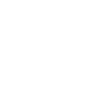 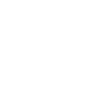 PARTNER P2 /SK
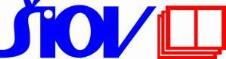 šírenie informácií medzi odbornými  školami na Slovensku, zameranými na automobilový priemysel 
organizácia odborného seminára
účasť na zasadnutiach partnerských skupín
poskytovanie odborných znalostí
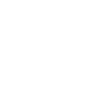 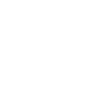 PARTNER P3 /CZ
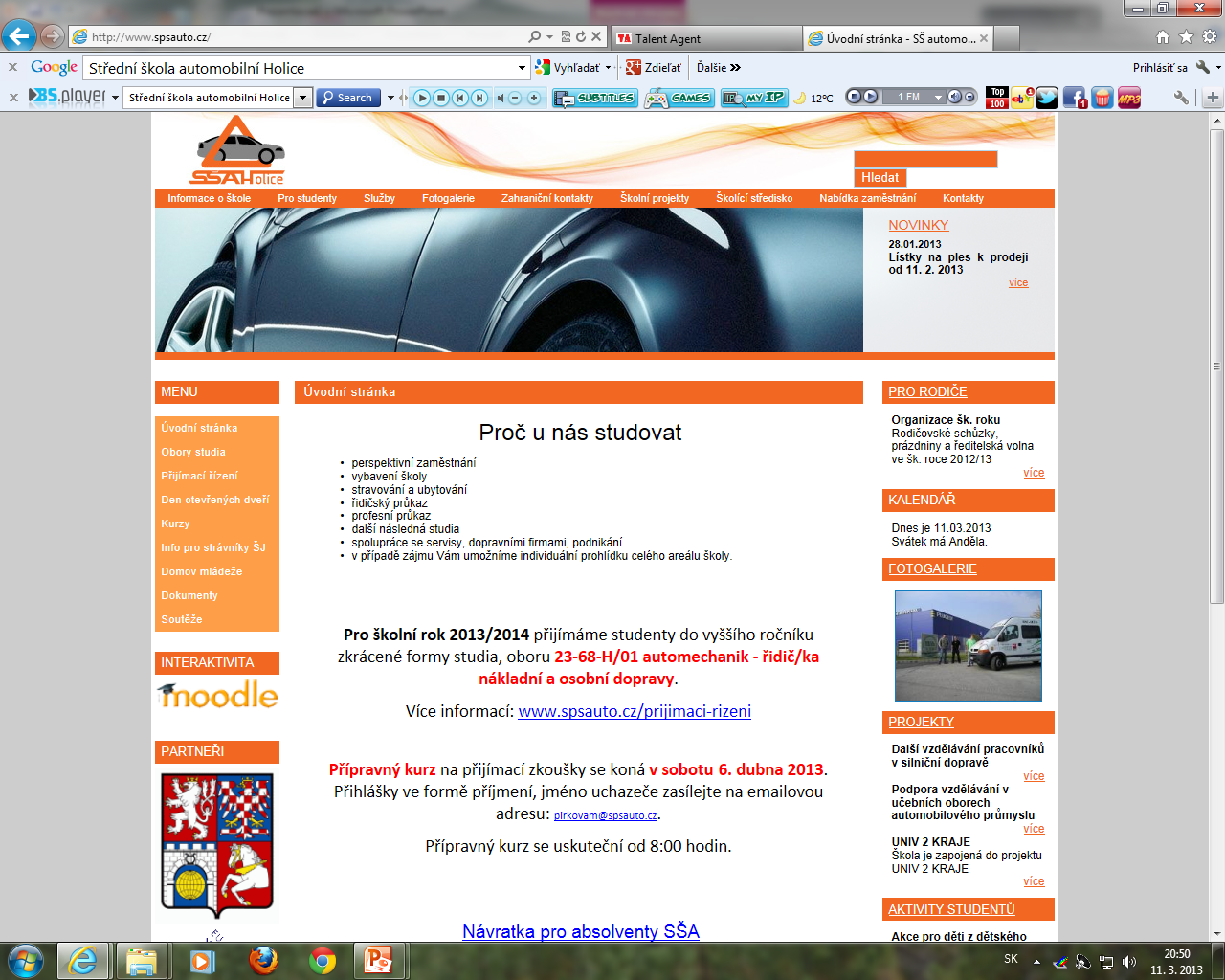 testovanie výukových materiálov
šírenie výsledkov projektov medzi odbornými školami v Českej republike
účasť na rokovaniach partnerských skupín
spolupráca so SOŠA Bratislava – dvojstranné návštevy
spolupráca s CFME/ SK a CFME/ CZ ohľadom úprav výučbových materiálov pre potreby odborného vzdelávania
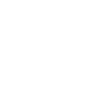 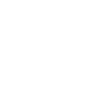 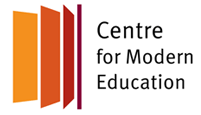 PARTNER P4 /CZ
technický prenos, úprava učebnej  platformy
prispôsobenie on-line šablón, ktoré sú vhodné pre vkladanie  ďalšieho  obsahu
účasť na rokovaniach partnerov
grafická úprava web stránky projektu, prenos on-line modulov  a                   e-learningovej  platformy
nahrávanie zvuku a videí do systému
technická podpora, riešenie problémov spojených s prácou na portáli
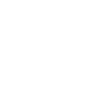 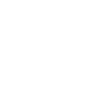 PARTNER P5 /UK
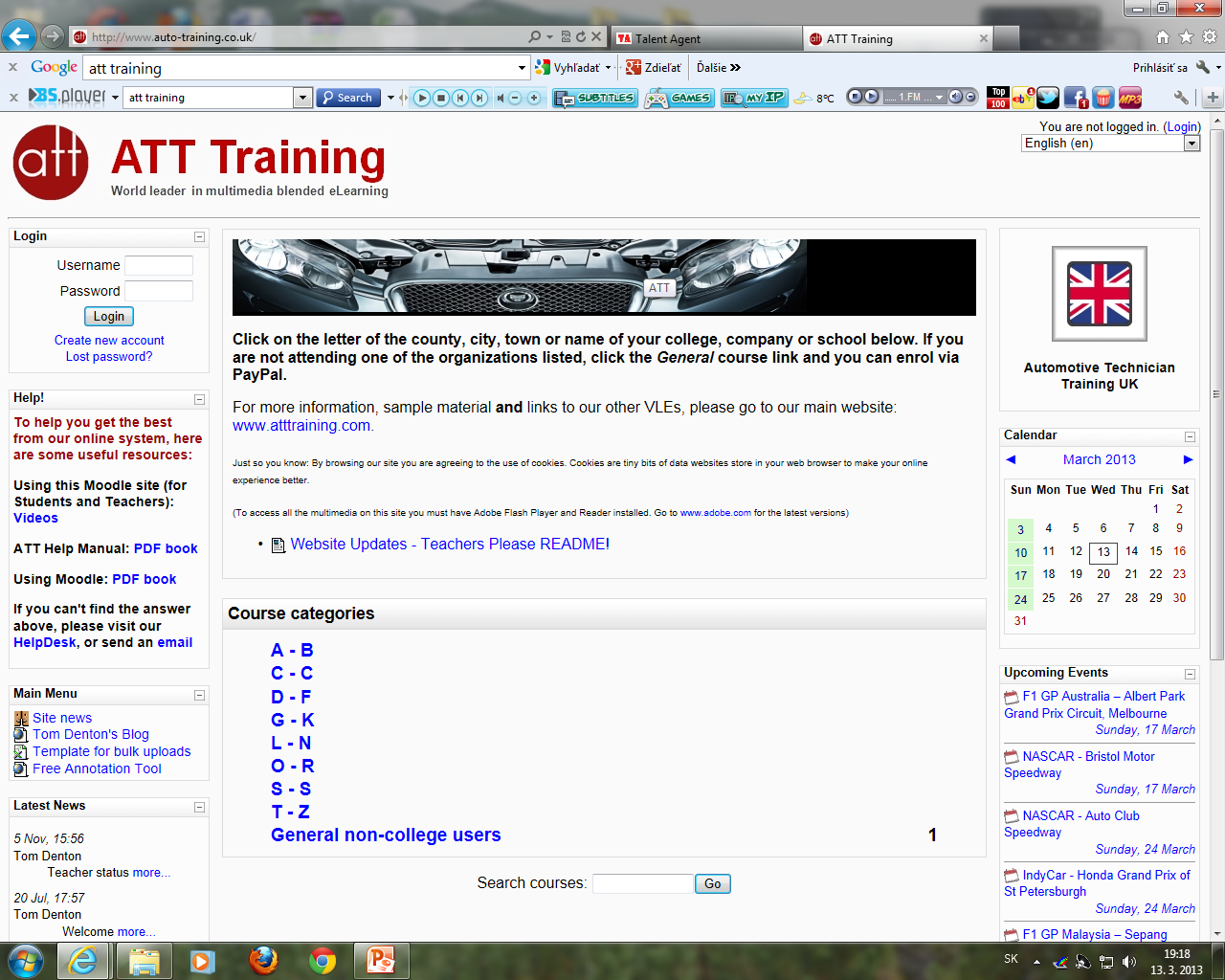 poskytovanie multimediálnych zdrojov, ako sú obrázky, 2D a 3D animácie, videá vhodné na vytváranie predstáv pri osvojovaní si odborného učiva
technické práce súvisiace s úpravou a formátovaním poskytnutých multimediálnych zdrojov
prispievať odborným poradenstvom pri tvorbe metodiky výučby vybraných troch odborných predmetov (diagnostika a opravy automobilov, klampiarska technológia, lakovnícka technológia)
účasť sa rokovaniach partnerských skupín
Fáza 1
Fáza 2
Fáza 3
Dec J an  Feb  Mar  Apr  Mäj  Jún  Júl  Aug  Sep  Okt  Nov  Dec  Jan  Feb  Mar  Apr  Máj  Jún  Júl  Aug  Sep  Okt  Nov
        2013                                                                                           2014
Fázy realizácie projektu
Tvorba obsahu a vývoj portálu
Vkladanie obsahu do portálu
Testovane
Hodnotenie
Fáza 4
[Speaker Notes: Pre každú z tém je dobré použiť hlavičku sekcie, aby bol prechod jasne rozpoznateľný pre divákov.]
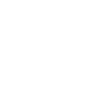 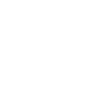 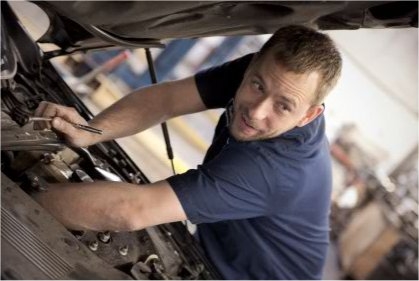 Cieľové  
      SKUPINY
študenti 2. a 3. ročníka 3-ročného učebného odboru autoopravár
ROZPIS UČIVA 
Diagnostika a opravy automobilov
2. a 3.ročník
[Speaker Notes: Buďte struční. Krátky text vám umožní používať väčšiu veľkosť písma.]
ROZPIS UČIVA 
KLAMPIARSKA TECHNOLÓGIA
[Speaker Notes: Buďte struční. Krátky text vám umožní používať väčšiu veľkosť písma.]
ROZPIS UČIVA 
LAKOVNÍCKA TECHNOLÓGIA
[Speaker Notes: Buďte struční. Krátky text vám umožní používať väčšiu veľkosť písma.]
Základná štruktúra obsahu učebnice 
Diagnostika a opravy automobilov
2. ročník
[Speaker Notes: Buďte struční. Krátky text vám umožní používať väčšiu veľkosť písma.]
Základná štruktúra obsahu učebnice 
Diagnostika a opravy automobilov
2. ročník
[Speaker Notes: Buďte struční. Krátky text vám umožní používať väčšiu veľkosť písma.]
Základná štruktúra obsahu učebnice 
Diagnostika a opravy automobilov
3. ročník
[Speaker Notes: Buďte struční. Krátky text vám umožní používať väčšiu veľkosť písma.]
Základná štruktúra obsahu učebnice 
Diagnostika a opravy automobilov
3. ročník
[Speaker Notes: Buďte struční. Krátky text vám umožní používať väčšiu veľkosť písma.]
Základná štruktúra obsahu učebnice 
KLAMPIARSKA TECHNOLÓGIA
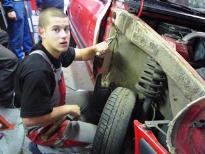 2. ročník
[Speaker Notes: Buďte struční. Krátky text vám umožní používať väčšiu veľkosť písma.]
Základná štruktúra obsahu učebnice 
KLAMPIARSKA TECHNOLÓGIA
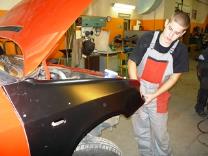 2. ročník
[Speaker Notes: Buďte struční. Krátky text vám umožní používať väčšiu veľkosť písma.]
Základná štruktúra obsahu učebnice 
KLAMPIARSKA TECHNOLÓGIA
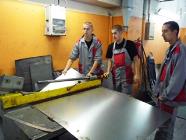 3. ročník
[Speaker Notes: Buďte struční. Krátky text vám umožní používať väčšiu veľkosť písma.]
Základná štruktúra obsahu učebnice 
KLAMPIARSKA TECHNOLÓGIA
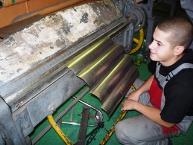 3. ročník
[Speaker Notes: Buďte struční. Krátky text vám umožní používať väčšiu veľkosť písma.]
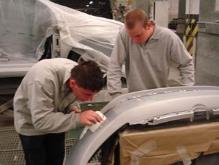 Základná štruktúra obsahu učebnice 
LAKOVNÍCKA TECHNOLÓGIA
2. ročník
[Speaker Notes: Buďte struční. Krátky text vám umožní používať väčšiu veľkosť písma.]
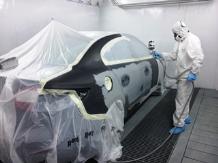 Základná štruktúra obsahu učebnice 
LAKOVNÍCKA TECHNOLÓGIA
2. ročník
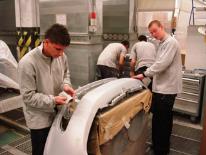 Základná štruktúra obsahu učebnice 
LAKOVNÍCKA TECHNOLÓGIA
3. ročník
[Speaker Notes: Buďte struční. Krátky text vám umožní používať väčšiu veľkosť písma.]
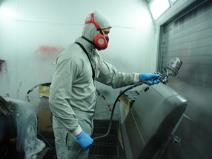 Základná štruktúra obsahu učebnice 
LAKOVNÍCKA TECHNOLÓGIA
3. ročník
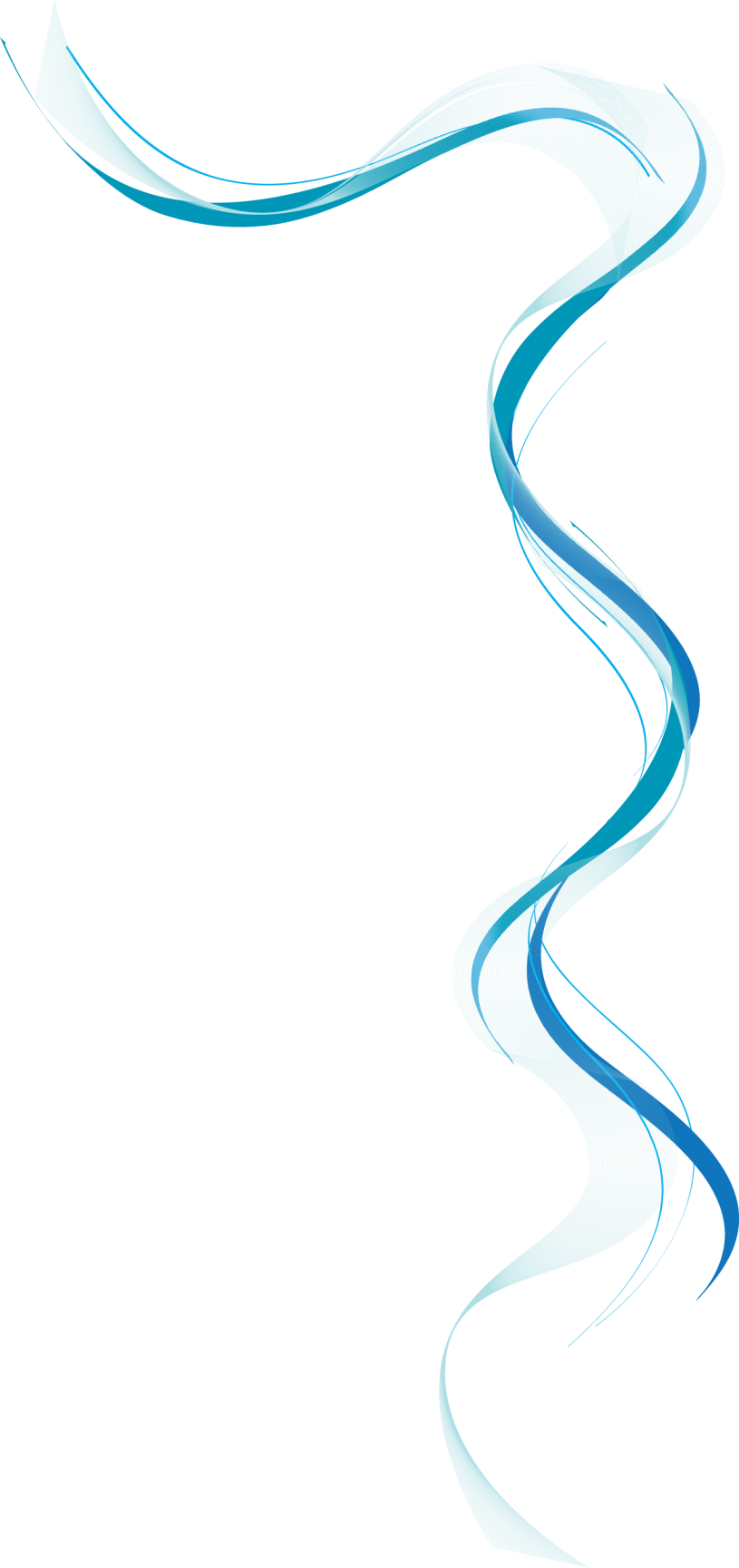 OBSAH KAŽDEJ UČEBNICE
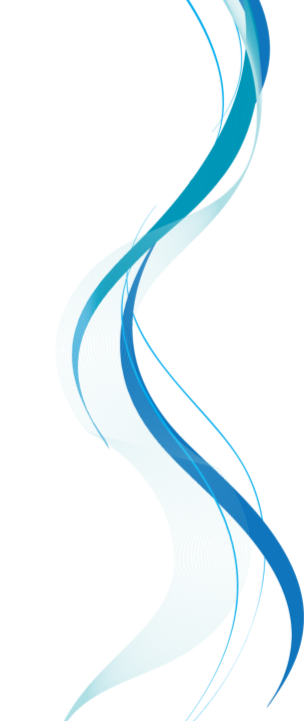 ŠTRUKTÚRA MODULOV 
V UČEBNICIACH
Úvodný odborný výklad
Ilustračné obrázky  k príslušnému modulu
Odborné cvičenia 
Úlohy na precvičenie preberanej témy 
Spolu v každom module  cca 20 interaktívnych úloh
Rôzne typy interaktívnych obrazoviek, ako napr. videá, slepé mapy, zaškrtávatka, kvíz, rozraďovanie,  pexeso s odbornými výrazmi alebo obrázkami  a pod.
Použité zdroje
všetky textové informácie budú  vytvorené ako originálne v rámci projektu
ilustračné obrázky, simulácie a videá sú dodávané partnerom projektu: 
     ATT Training, UK
autormi obsahovej náplne výstupov projektu budú:  
     Ing. Jozef Cíba, Ing. Jana Maštrlová, Ing. Ľubica   Molnárová,   
     Ing. Anton Nevedel
preklady:
     Ing.  Alžbeta Szőllősová
technická podpora pri práci s portálom:  
    Mgr. Jana Čiripová
UKÁŽKY
ĎAKUJEM ZA POZORNOSŤ
Stredná odborná škola automobilová, 
J. Jonáša 5, Bratislava, Slovensko